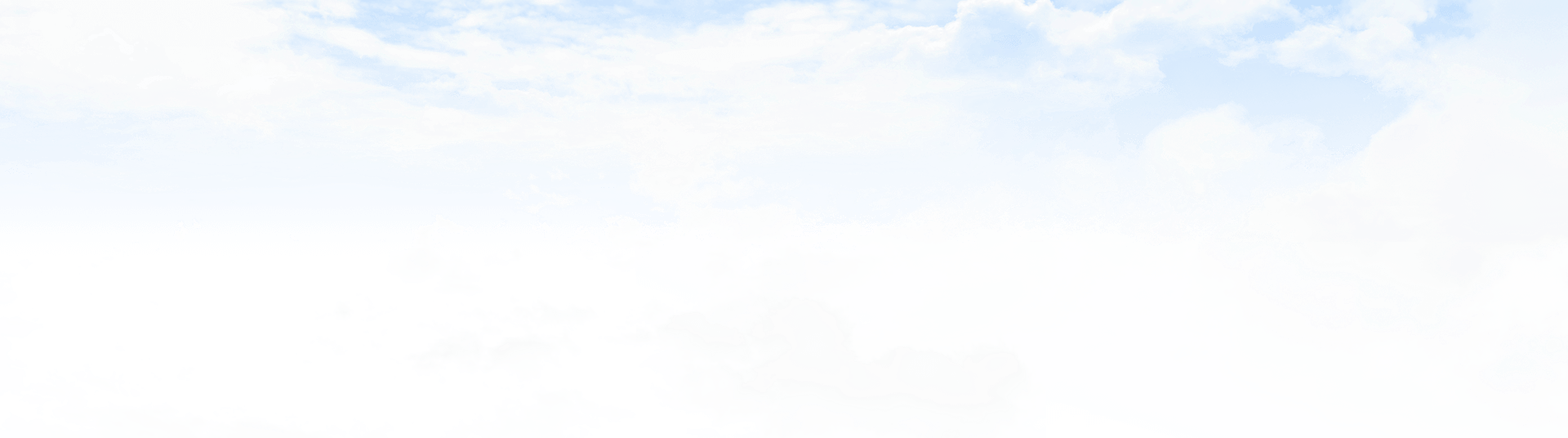 汇报人：PPT818
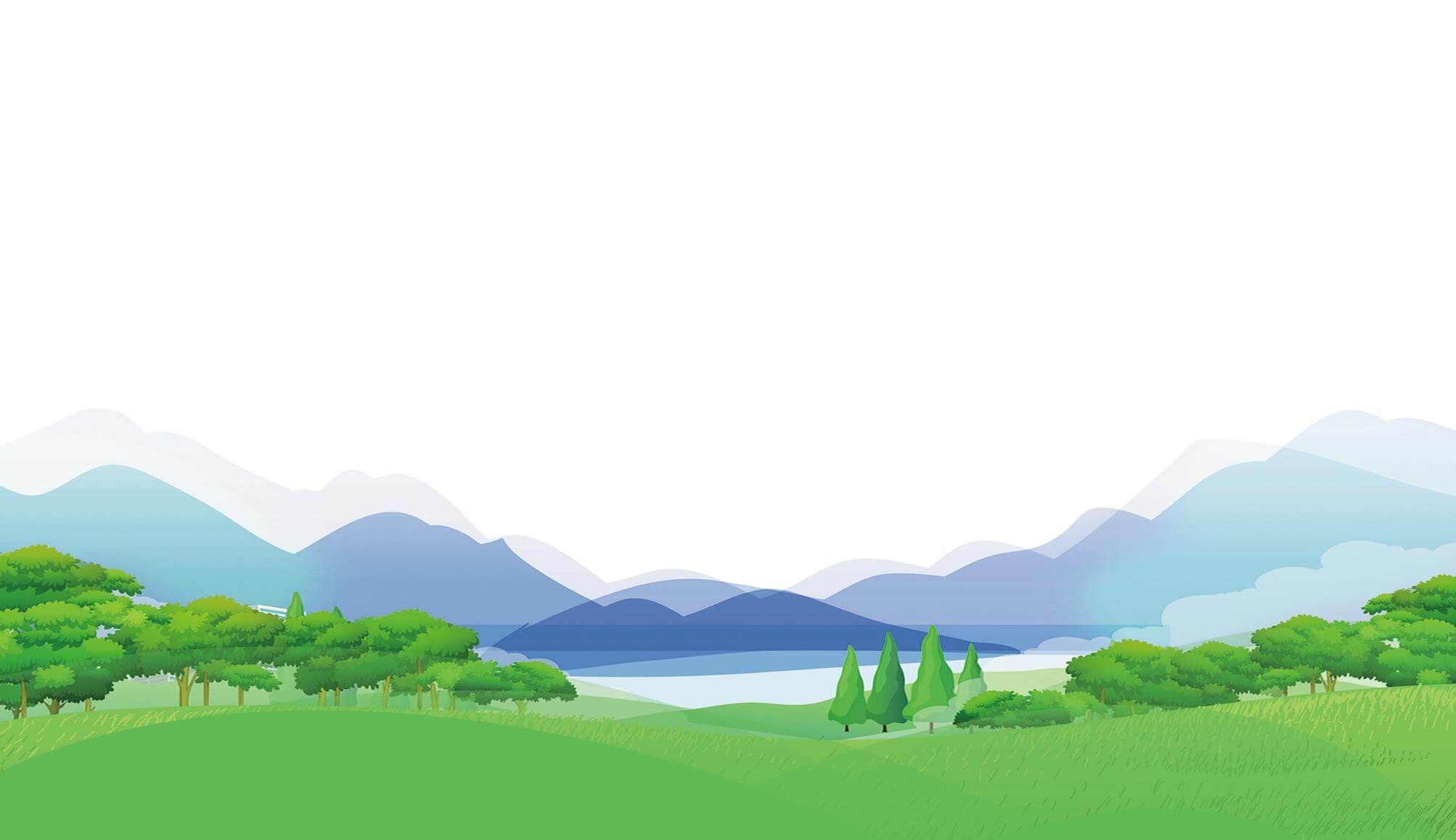 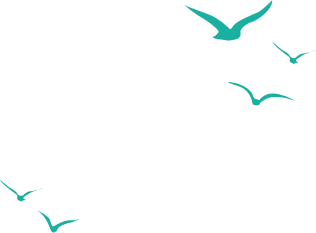 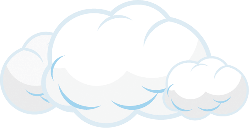 拥抱“双碳”战略
Environmental album cover
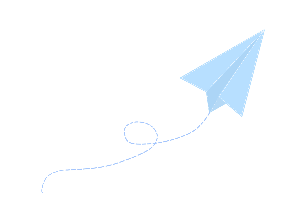 领跑绿色赛道
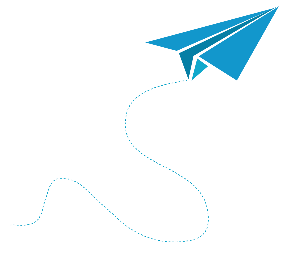 绿色环保主题PPT模板
您的内容打在这里，或者通过复制您的文本后，在此框中选择粘贴，并选择只保留文字。
XXX环保科技有限公司
标题文本预设
标题文本预设
标题文本预设
标题文本预设
01
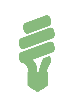 此部分内容作为文字排版占位显示
此部分内容作为文字排版占位显示
此部分内容作为文字排版占位显示
此部分内容作为文字排版占位显示
02
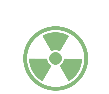 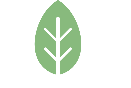 03
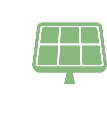 04
https://www.PPT818.com/
目 录
contents
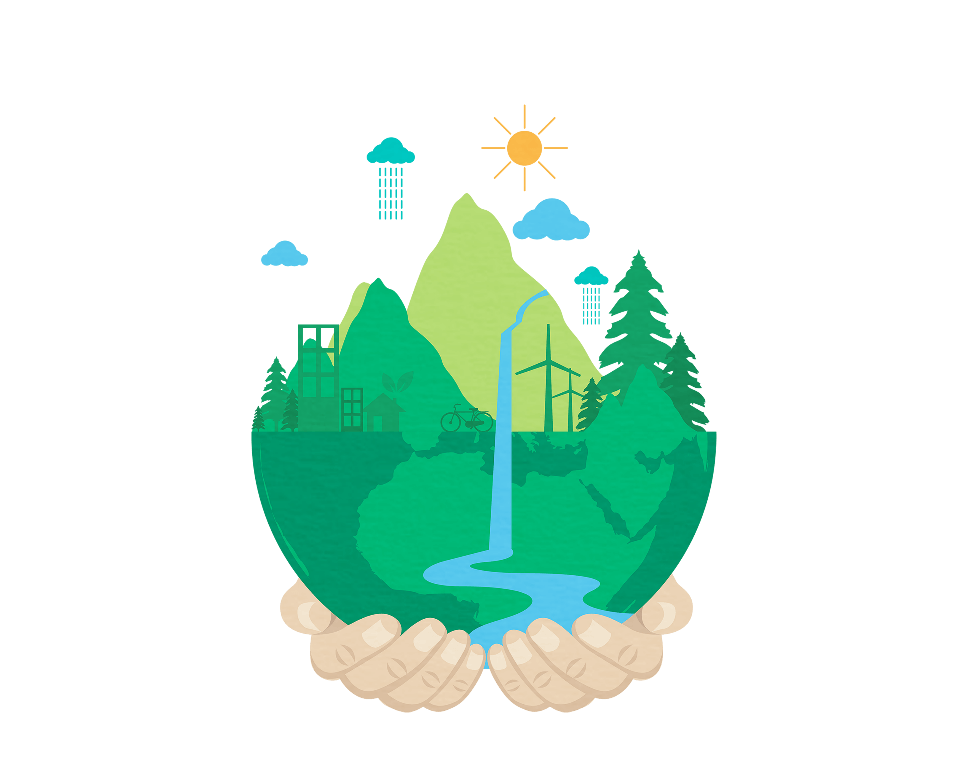 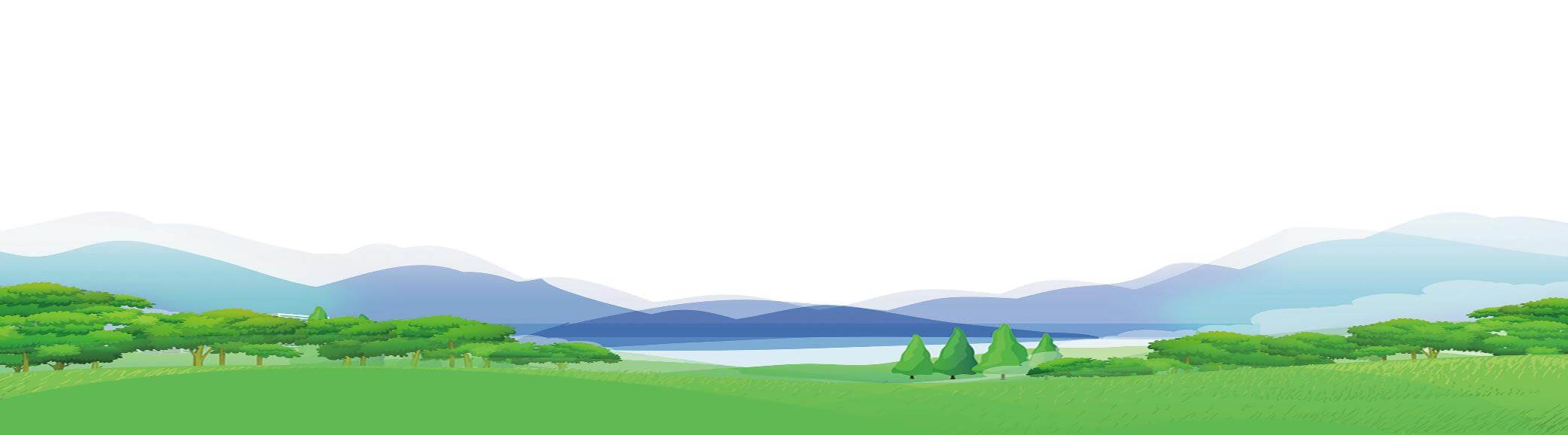 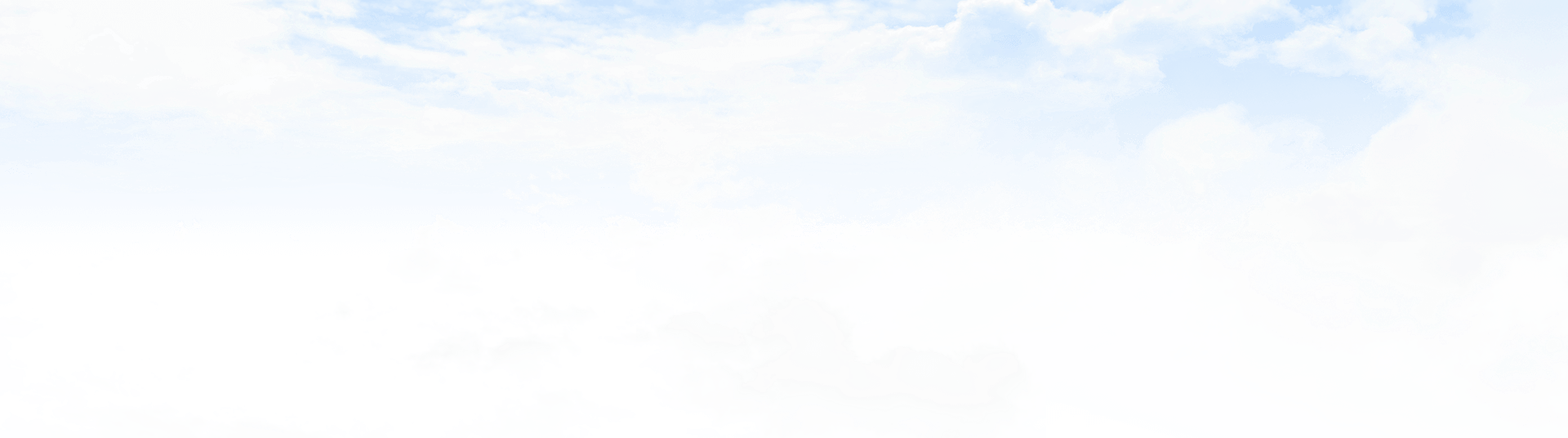 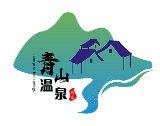 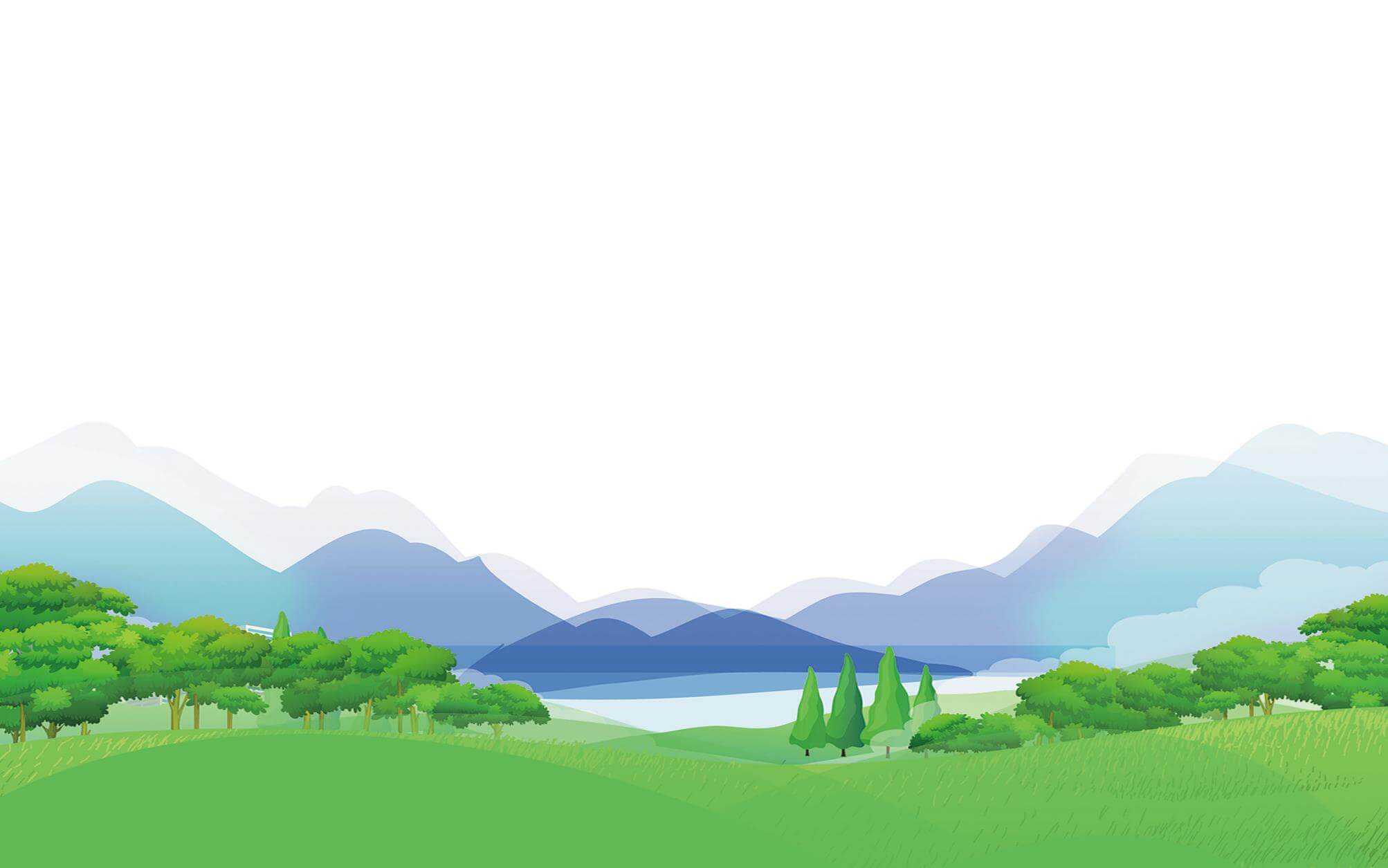 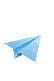 PART 01
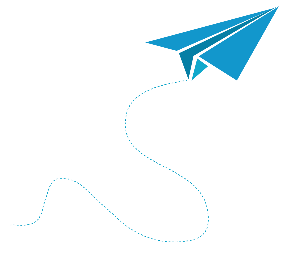 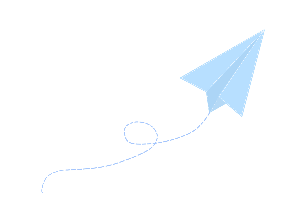 添加标题内容
点此输入内容或者复制您的内容在这里，通过复制您的文本后在此框点此输入内容或者复制您的内容在这里，通过复制您的文本后在此框
01添加标题内容
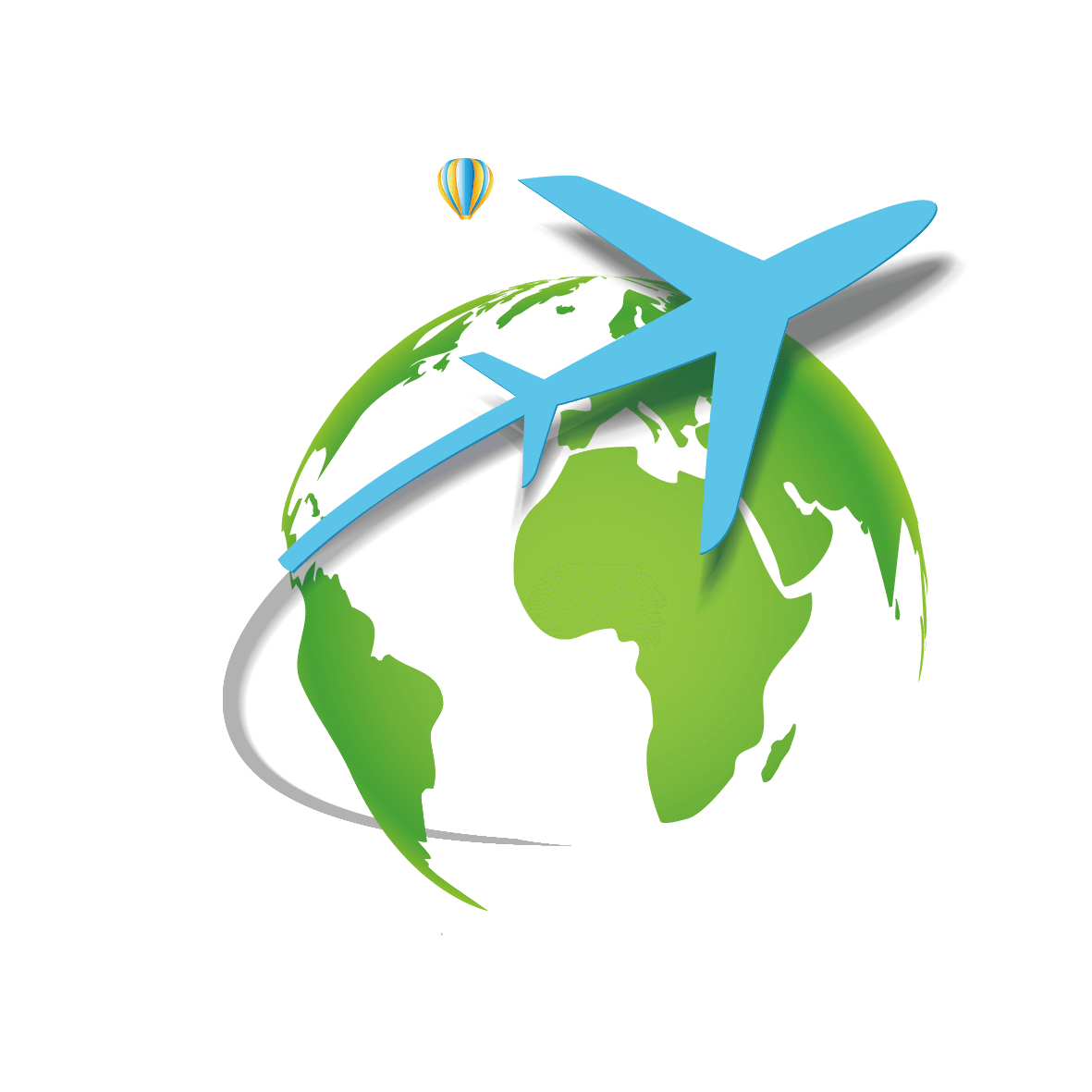 请输入你的内容
请输入你的内容请输入你的内容
85%
请输入你的内容请输入
你的内容
请输入你的内容请输入你的内容请输入你的内容请输入你的内容请输入你的内容请输入你的内容
你的内容请输入你的内容请输入你的内容请输入你的内容请输入你的内容
请输入你的内容请输入你的内容请输入你的内容请输入你的内容请输入你的内容请输入你的内容
01添加标题内容
点此输入内容或者复制您的内容
05
点此输入内容或者复制您的内容
04
点此输入内容或者复制您的内容
03
点此输入内容或者复制您的内容
02
点此输入内容或者
复制您的内容
01
Step 01
点此输入内容
Step 02
点此输入内容
Step 03
点此输入内容
Step 04
点此输入内容
Step 05
点此输入内容
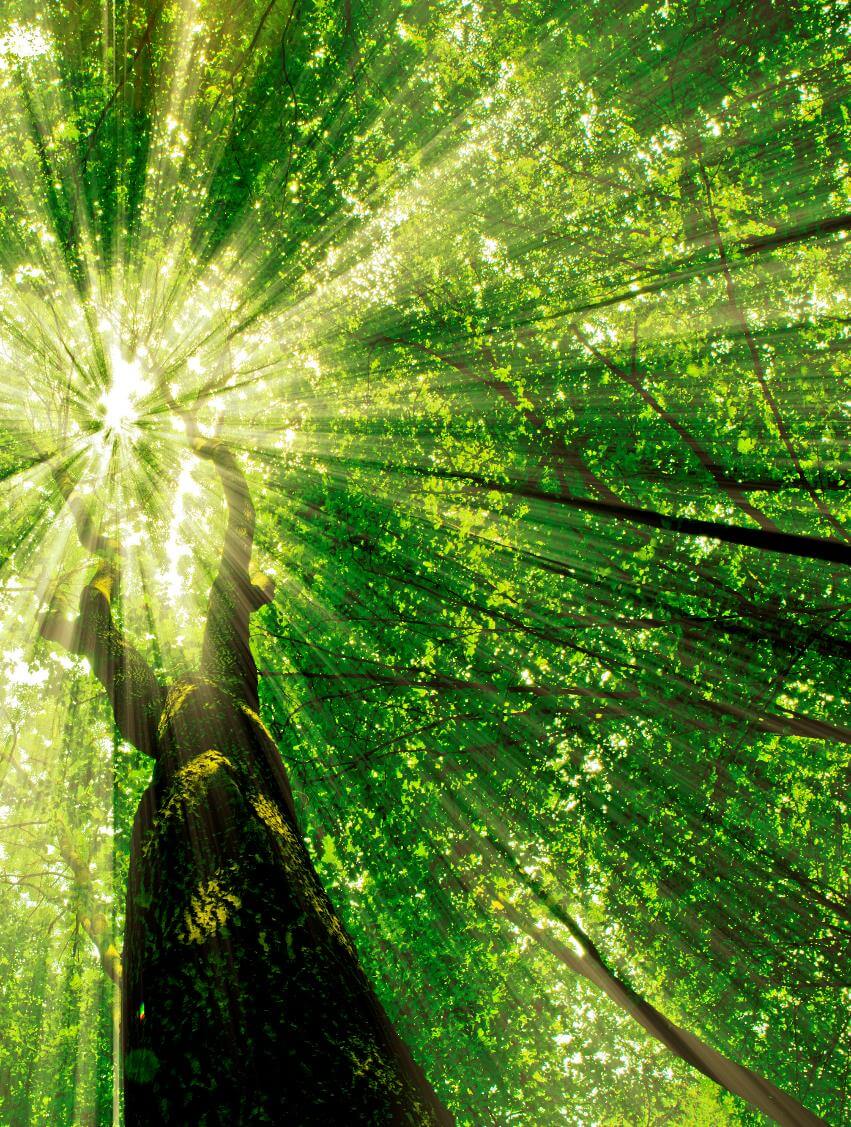 ENTER THE TITLE
单击输入此页标题
点此输入内容或者复制您的内容在这里，通过复制您的文本后在此框中选择粘贴
点此输入内容或者复制您的内容在这里，通过复制您的文本后在此框中选择粘贴
点此输入内容或者复制您的内容在这里，通过复制您的文本后在此框中选择粘贴
点此输入内容或者复制您的内容在这里，通过复制您的文本后在此框中选择粘贴
点此输入内容或者复制您的内容在这里，通过复制您的文本后在此框中选择粘贴
18
50%
13%
Aug
点此输入内容或者复制您的内容在这里，通过复制您的文本后在此框中选择粘贴
点此输入内容或者复制您的内容在这里，通过复制您的文本后在此框中选择粘贴
65%
22%
85%
70%
01添加标题内容
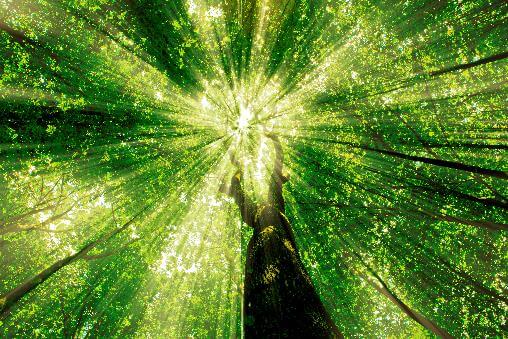 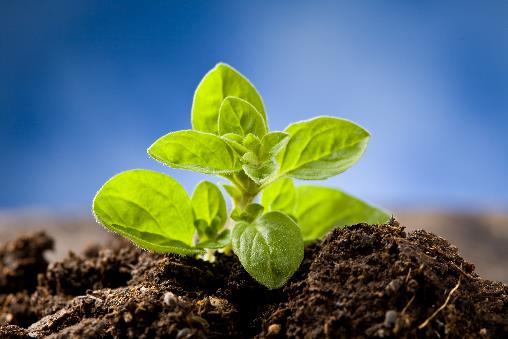 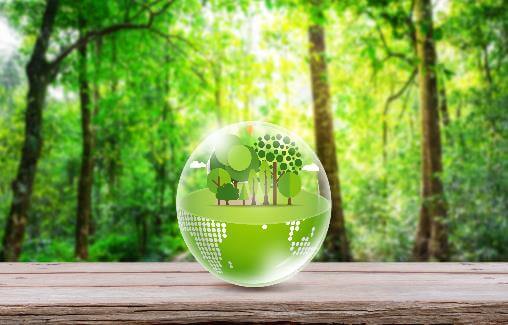 点此输入内容或者复制您的内容在这里，通过复制您的文本后点此输入内容或者复制您的内容在这里，通过复制您的文本后
点此输入内容或者复制您的内容在这里通过复制您的文本后点此输入
50%
单击输入标题
单击输入标题
点此输入内容或者复制您的内容在这里，通过复制您的文本后在此框中选择粘贴，并选择只保留文字
点此输入内容或者复制您的内容在这里，通过复制您的文本后在此框中选择粘贴，并选择只保留文字
01添加标题内容
01
THE TITLE
单击输入标题
THE TITLE
点此输入内容或者复制您的内容在这里，通过复制您的文本后在此框中选择粘贴，并选择只保留文字点此输入内容
单击输入标题
02
点此输入内容或者复制您的内容在这里，通过复制您的文本后，在此框中选择粘贴，并选择只保留文字
PPT下载 http://www.1ppt.com/xiazai/
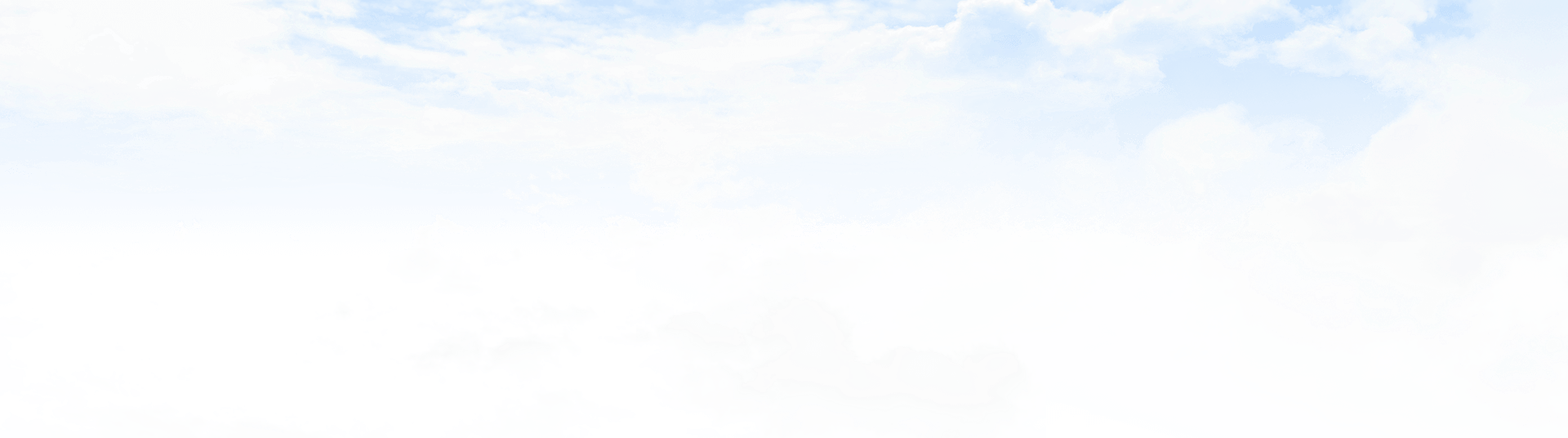 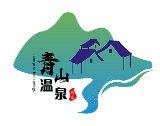 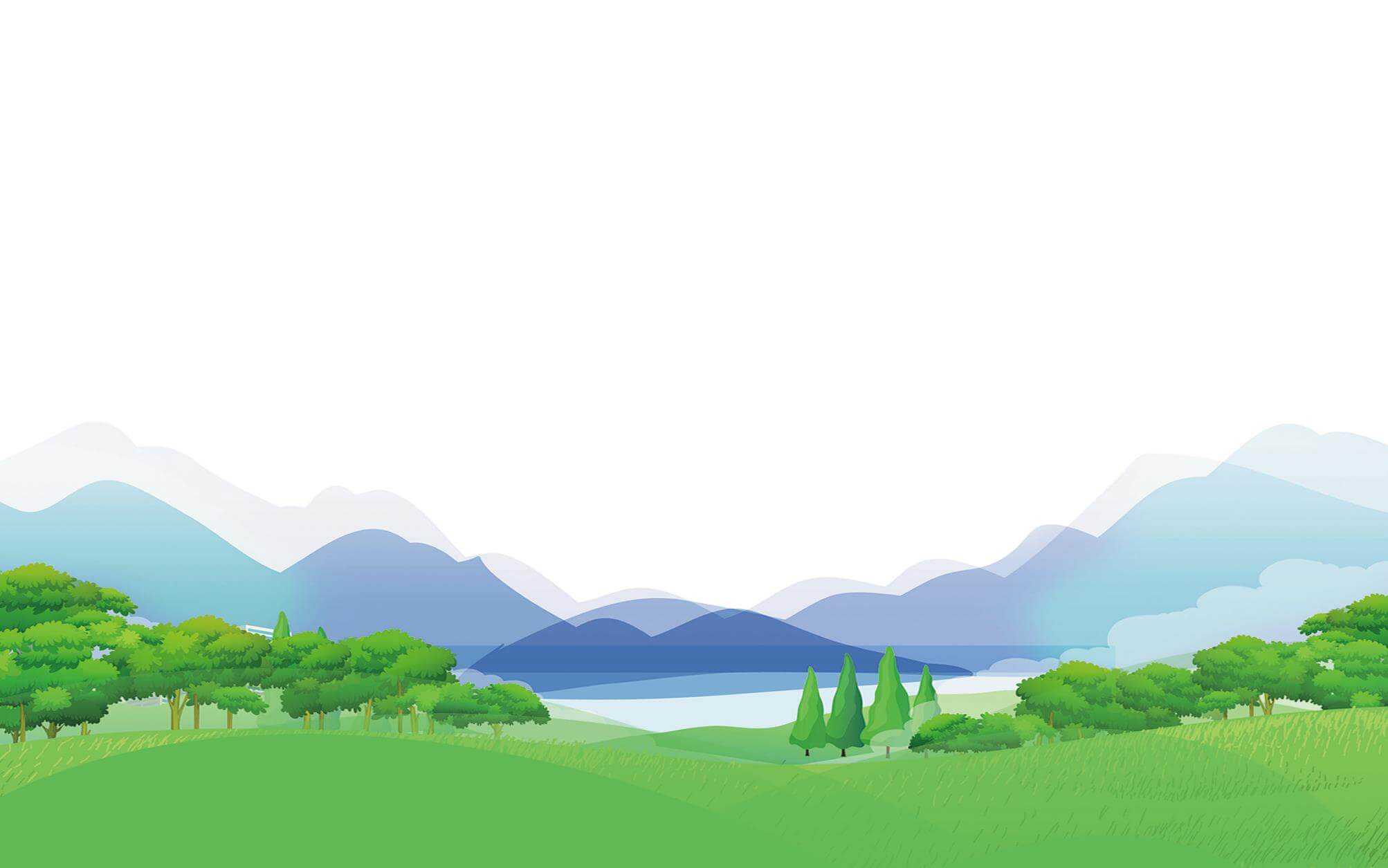 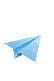 PART 02
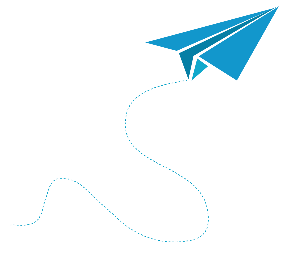 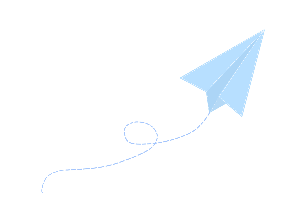 添加标题内容
点此输入内容或者复制您的内容在这里，通过复制您的文本后在此框点此输入内容或者复制您的内容在这里，通过复制您的文本后在此框
02添加标题内容
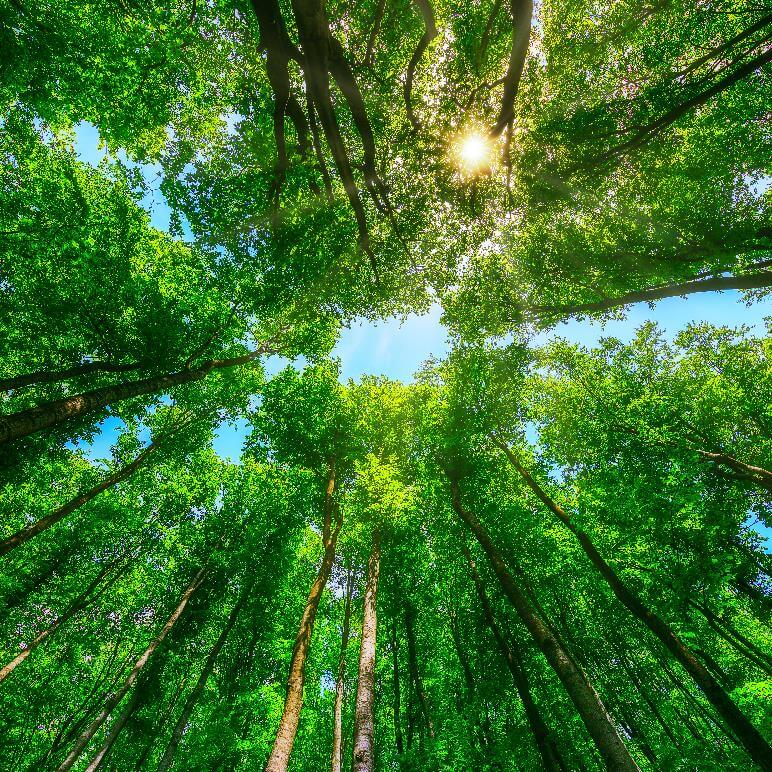 ENTER THE TITLE
单击此处
输入您的主要标题
点此输入内容或者复制您的内容在这里，通过复制您的文本后点此输入内容或者复制您的内容在这里，通过复制您的文本后
在此输入标题
78%
54%
在此输入标题
90%
输入文字
在此输入标题
40%
在此输入标题
90%
02添加标题内容
04
05
06
单击输入标题
单击输入标题
单击输入标题
点此输入内容或者复制您的内容在这里，通过复制您的文本后
点此输入内容或者复制您的内容在这里，通过复制您的文本后
点此输入内容或者复制您的内容在这里，通过复制您的文本后
02添加标题内容
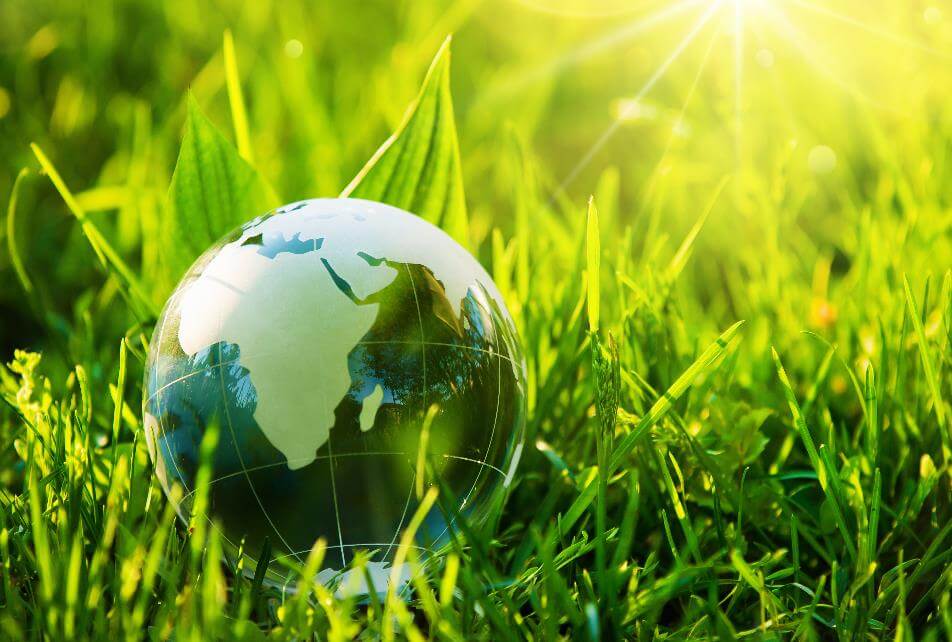 ENTER THE TITLE
单击输入标题
点此输入内容或者复制您的内容在这里，通过复制您的文本后，在此框中选择粘贴，并选择只保留文字点此输入内容或者复制您的内容在
单击输入标题
单击输入标题
点此输入内容或者复制您的内容在这里，通过复制您的文本后，在此框中选择粘贴
点此输入内容或者复制您的内容在这里，通过复制您的文本后，在此框中选择粘贴
02添加标题内容
01
02
单击输入标题
单击输入标题
点此输入内容或者复制您的内容在这里，通过复制您的文本后，在此框中选择粘贴
点此输入内容或者复制您的内容在这里，通过复制您的文本后，在此框中选择粘贴
03
04
单击输入标题
单击输入标题
点此输入内容或者复制您的内容在这里，通过复制您的文本后，在此框中选择粘贴
点此输入内容或者复制您的内容在这里，通过复制您的文本后，在此框中选择粘贴
02添加标题内容
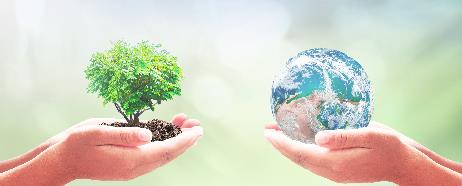 点击此处输入标题或者结论观点金句
请输入文本内容
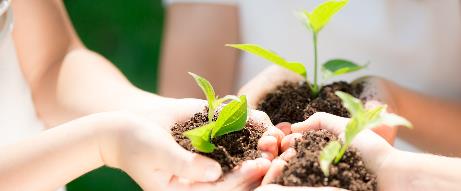 点击此处输入标题或者结论观点金句
请输入文本内容
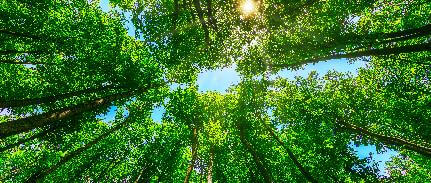 点击此处输入标题或者结论观点金句
请输入文本内容
[Speaker Notes: https://www.ypppt.com/]
02添加标题内容
01
02
单击输入标题
单击输入标题
点此输入内容或者复制您的内容在这里，通过复制您的文本后在此框中选择粘贴，并选择只保留文字点此输入内容或者复制您的内容在这里，通过复制您的文本后在此框中选择粘贴，并选择只保留文字
点此输入内容或者复制您的内容在这里，通过复制您的文本后在此框中选择粘贴，并选择只保留文字点此输入内容或者复制您的内容在这里，通过复制您的文本后在此框中选择粘贴，并选择只保留文字
02添加标题内容
单击输入标题
单击输入标题
点此输入内容或者复制您的内容在这里，通过复制您的文本后在此框中选择粘贴
点此输入内容或者复制您的内容在这里，通过复制您的文本后在此框中选择粘贴
单击输入标题
单击输入标题
点此输入内容或者复制您的内容在这里，通过复制您的文本后在此框中选择粘贴
点此输入内容或者复制您的内容在这里，通过复制您的文本后在此框中选择粘贴
02添加标题内容
单击输入标题
单击输入标题
点此输入内容或者复制您的内容在这里，通过复制您的文本后在此框点此输入内容或者复制您的内容
点此输入内容或者复制您的内容在这里，通过复制您的文本后在此框点此输入内容或者复制您的内容
单击输入标题
单击输入标题
点此输入内容或者复制您的内容在这里，通过复制您的文本后在此框点此输
点此输入内容或者复制您的内容在这里，通过复制您的文本后在此框点此输
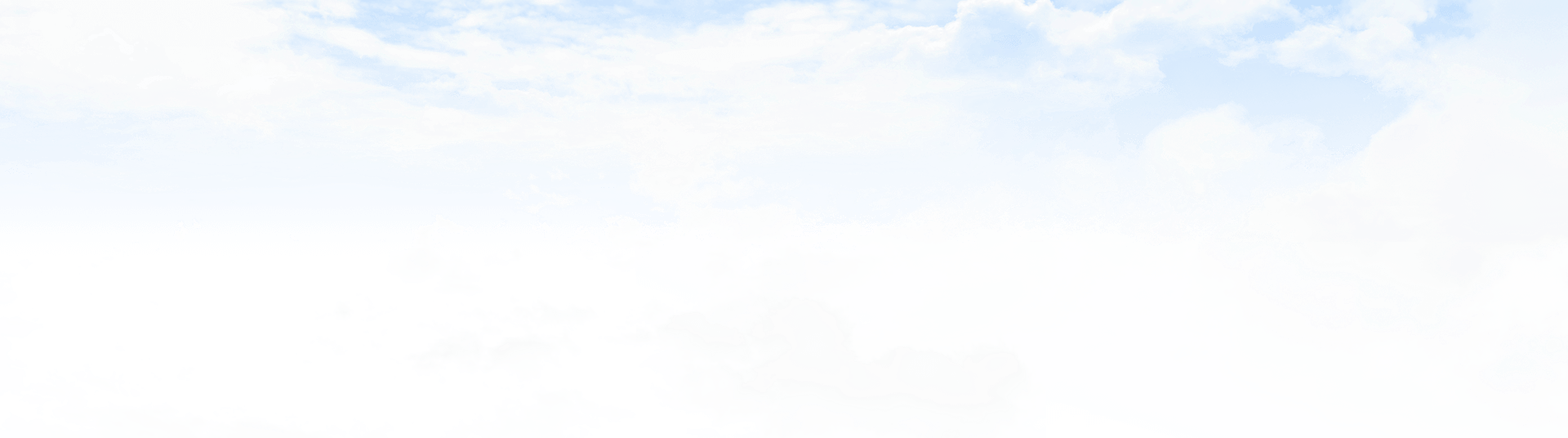 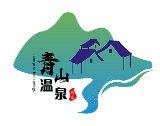 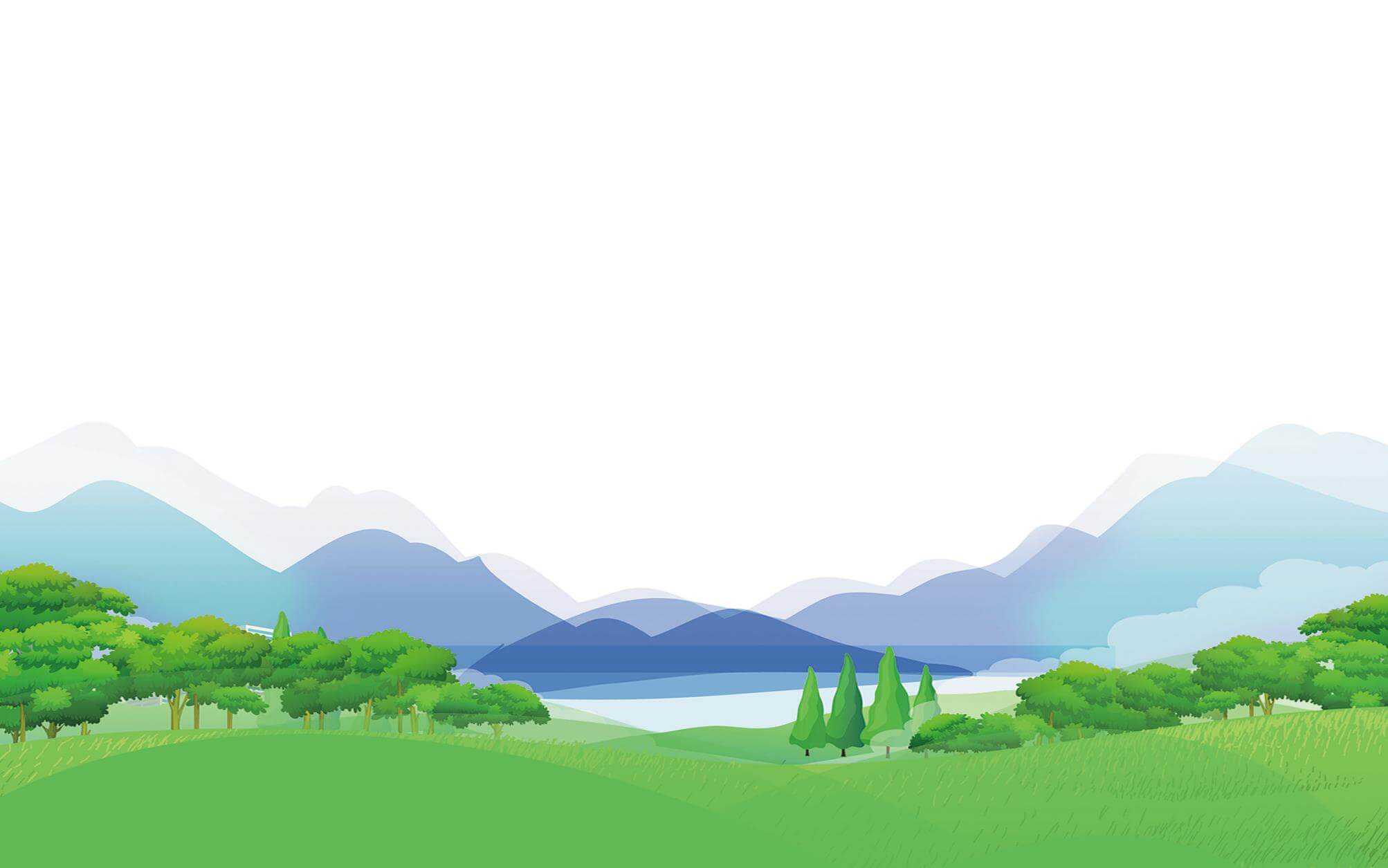 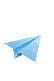 PART 03
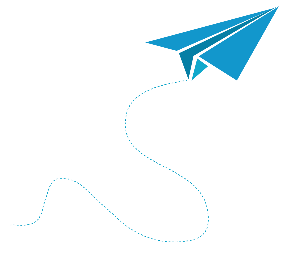 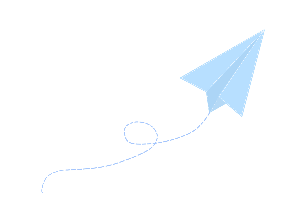 添加标题内容
点此输入内容或者复制您的内容在这里，通过复制您的文本后在此框点此输入内容或者复制您的内容在这里，通过复制您的文本后在此框
03添加标题内容
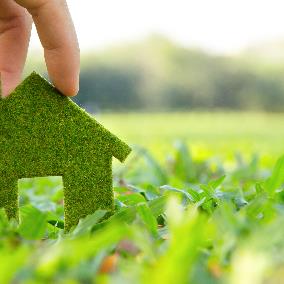 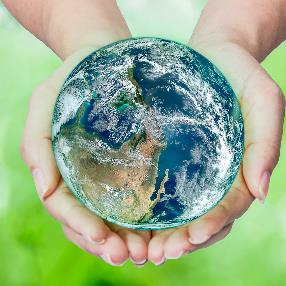 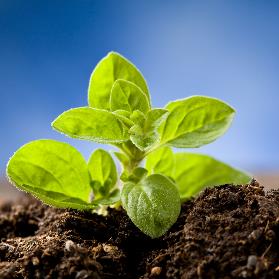 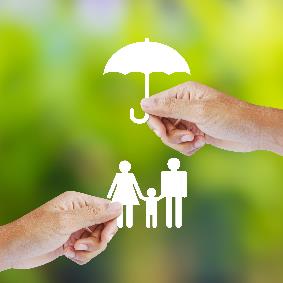 单击
输入标题
单击
输入标题
单击
输入标题
单击
输入标题
点此输入内容或者复制您的内容在这里，通过复制您的文本后点此输入内容或者复制您的内容在这里，通过复制您
点此输入内容或者复制您的内容在这里，通过复制您的文本后点此输入内容或者复制您的内容在这里，通过复制您
点此输入内容或者复制您的内容在这里，通过复制您的文本后点此输入内容或者复制您的内容在这里，通过复制您
点此输入内容或者复制您的内容在这里，通过复制您的文本后点此输入内容或者复制您的内容在这里，通过复制您
03添加标题内容
单击输入标题
ENTER THE TITLE
单击输入标题
点此输入内容或者复制您的内容在这里，通过复制您的文本后，在此框中选择粘贴，并选择只保留文字点此输入内容或者复制您的内容在这里
ENTER THE TITLE
单击输入标题
50%
25%
点此输入内容或者复制您的内容在这里通过复制
点此输入内容或者复制您的内容在这里通过复制
ENTER THE TITLE
单击输入标题
点此输入内容或者复制您的内容在这里通过复制
点此输入内容或者复制您的内容在这里通过复制
03添加标题内容
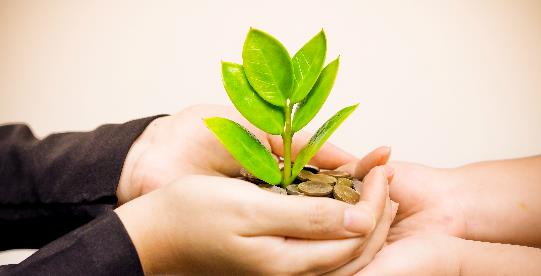 ENTER THE TITLE
单击输入标题
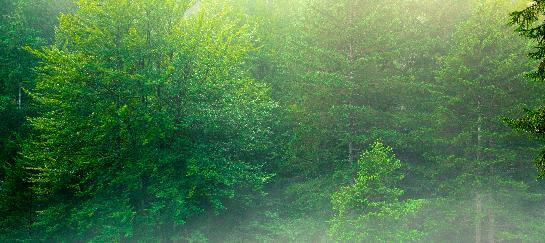 点此输入内容或者复制您的内容在这里，通过复制您的文本后，在此框中选择粘贴，并选择只保留文字
点此输入内容或者复制您的内容在这里，通过复制您的文本后，在此框中选择粘贴，并选择只保留文字
60%
90%
点此输入内容或者复制您的内容在这里，通过复制您的文本后，在此框中选择粘贴，并选择只保留文字
点此输入内容或者复制您的内容在这里，通过复制您的文本后，在此框中选择粘贴，并选择只保留文字
03添加标题内容
单击输入标题
点此输入内容或者复制您的内容在这里，通过复制您的文本后在此框中选择粘贴，并选择只保留文字
单击输入标题
点此输入内容或者复制您的内容在这里，通过复制您的文本后在此框中选择粘贴，并选择只保留文字
单击输入标题
点此输入内容或者复制您的内容在这里，通过复制您的文本后在此框中选择粘贴，并选择只保留文字
单击输入标题
点此输入内容或者复制您的内容在这里，通过复制您的文本后在此框中选择粘贴，并选择只保留文字
单击输入标题
点此输入内容或者复制您的内容在这里，通过复制您的文本后在此框中选择粘贴，并选择只保留文字
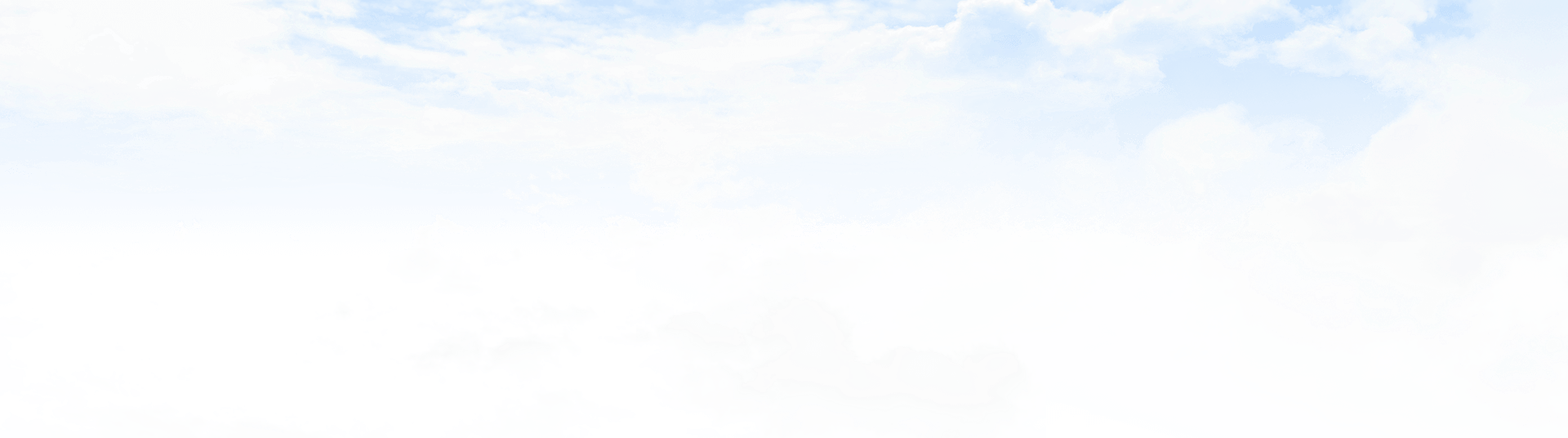 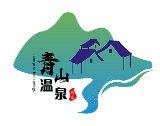 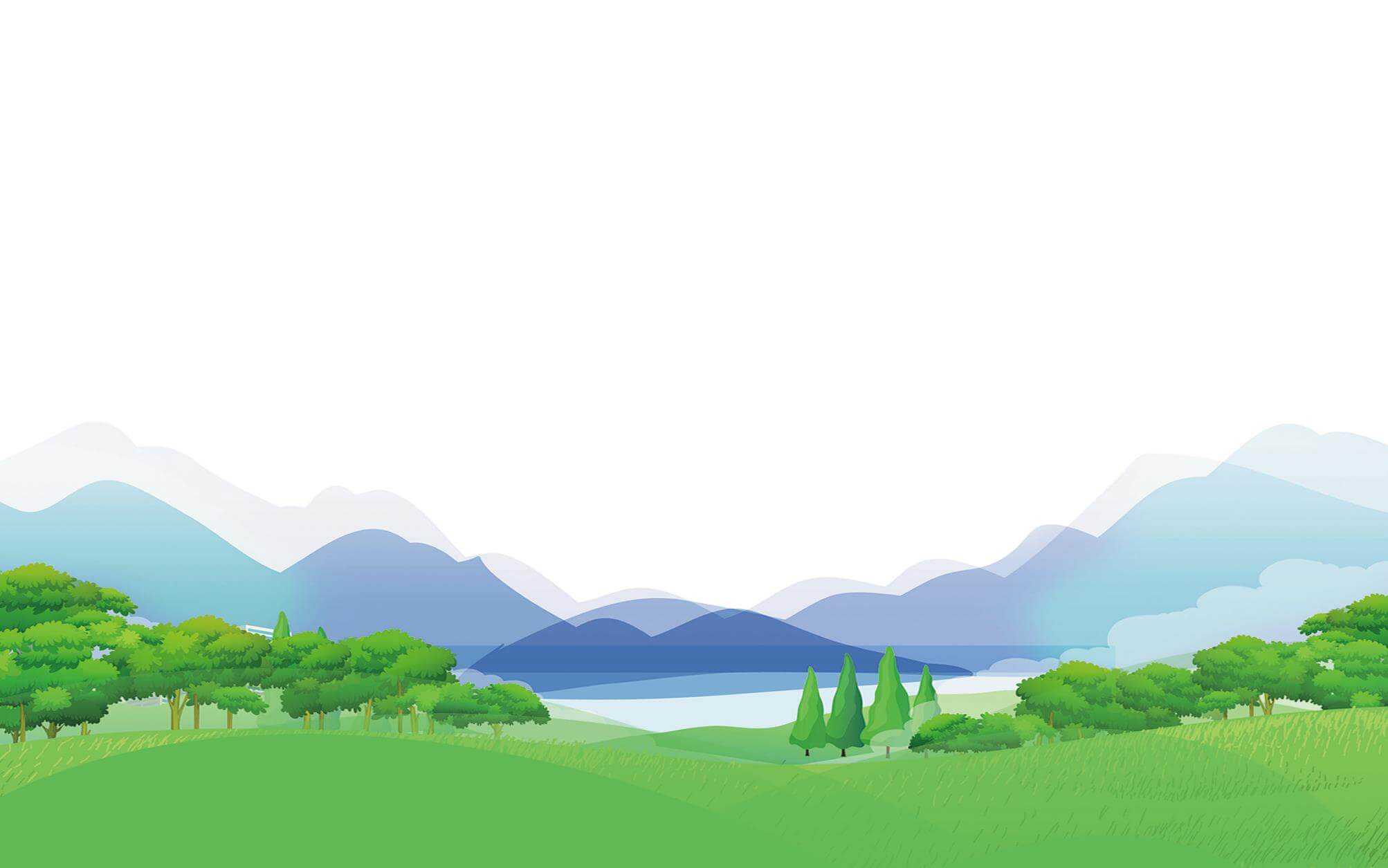 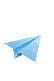 PART 04
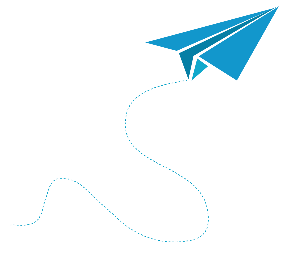 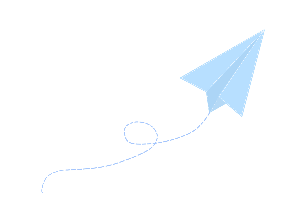 添加标题内容
点此输入内容或者复制您的内容在这里，通过复制您的文本后在此框点此输入内容或者复制您的内容在这里，通过复制您的文本后在此框
04添加标题内容
ENTER THE TITLE
ENTER THE TITLE
ENTER THE TITLE
01
02
03
单击输入标题
单击输入标题
单击输入标题
点此输入内容或者复制您的内容在这里
点此输入内容或者复制您的内容在这里
点此输入内容或者复制您的内容在这里
04添加标题内容
ENTER THE TITLE
ENTER THE TITLE
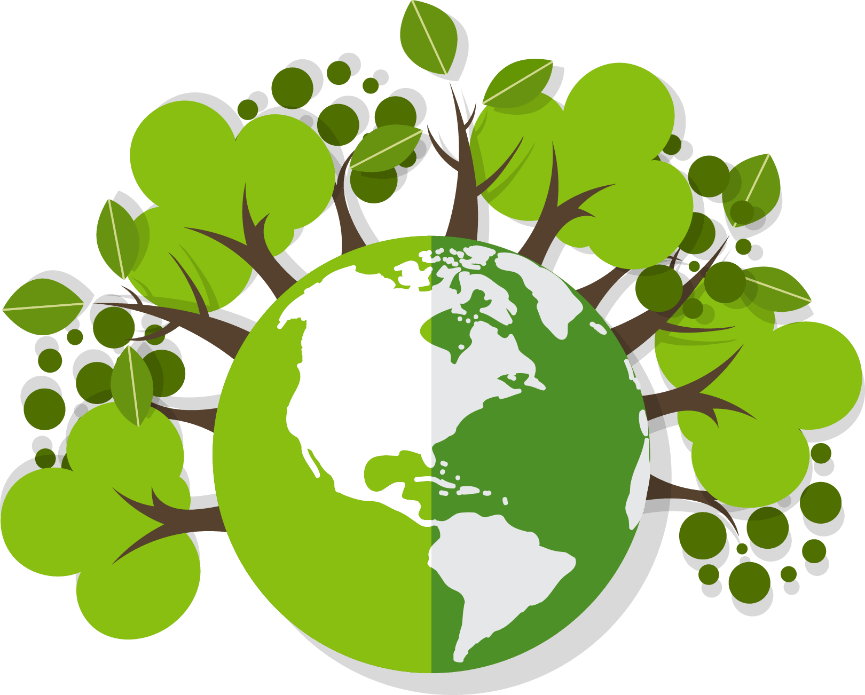 单击输入标题
单击输入标题
点此输入内容或者复制您的内容在这里，通过复制您的文本后在此框中选择粘贴，并选择只保留文字
点此输入内容或者复制您的内容在这里，通过复制您的文本后在此框中选择粘贴，并选择只保留文字
ENTER THE TITLE
ENTER THE TITLE
单击输入标题
单击输入标题
点此输入内容或者复制您的内容在这里，通过复制您的文本后在此框中选择粘贴，并选择只保留文字
点此输入内容或者复制您的内容在这里，通过复制您的文本后在此框中选择粘贴，并选择只保留文字
04添加标题内容
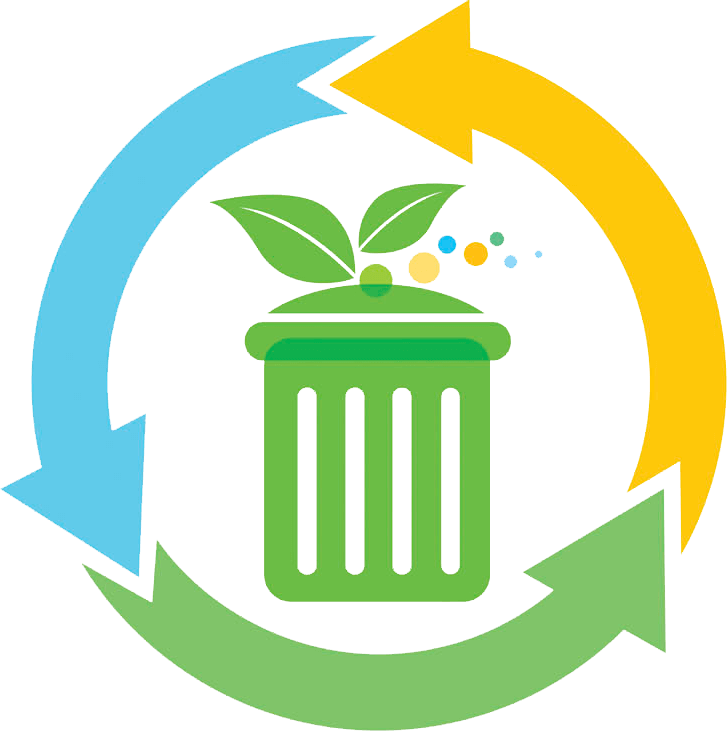 ENTER THE TITLE
ENTER THE TITLE
单击输入标题
单击输入标题
点此输入内容或者复制您的内容在这里，通过复制您的文本后在此框中选择粘贴，并选择
点此输入内容或者复制您的内容在这里，通过复制您的文本后在此框中选择粘贴，并选择
ENTER THE TITLE
ENTER THE TITLE
单击输入标题
单击输入标题
点此输入内容或者复制您的内容在这里，通过复制您的文本后在此框中选择粘贴，并选择
点此输入内容或者复制您的内容在这里，通过复制您的文本后在此框中选择粘贴，并选择
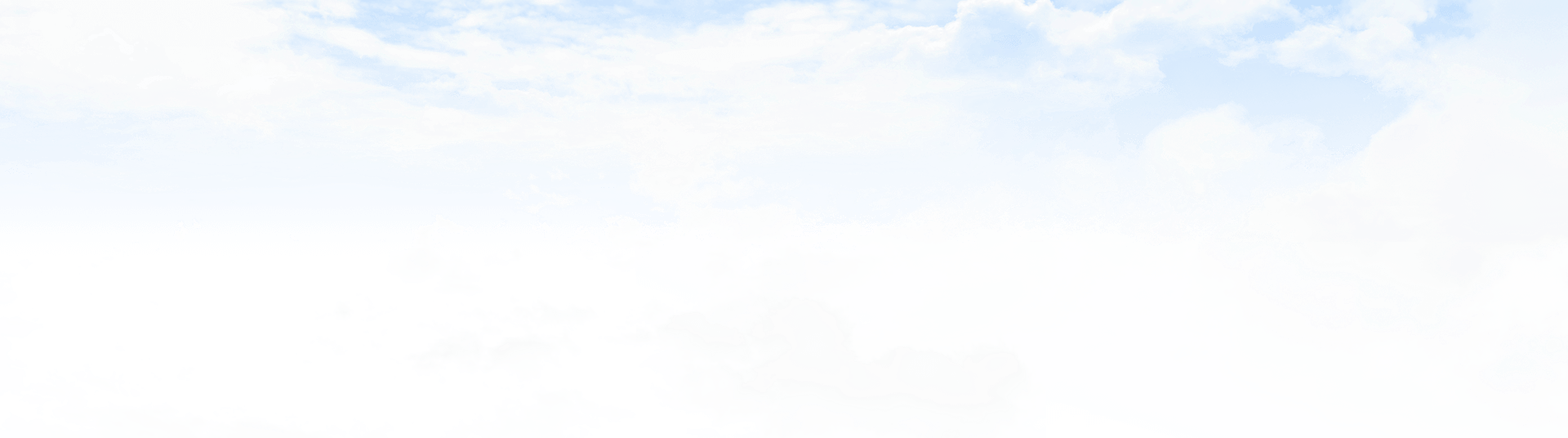 汇报人：PPT818
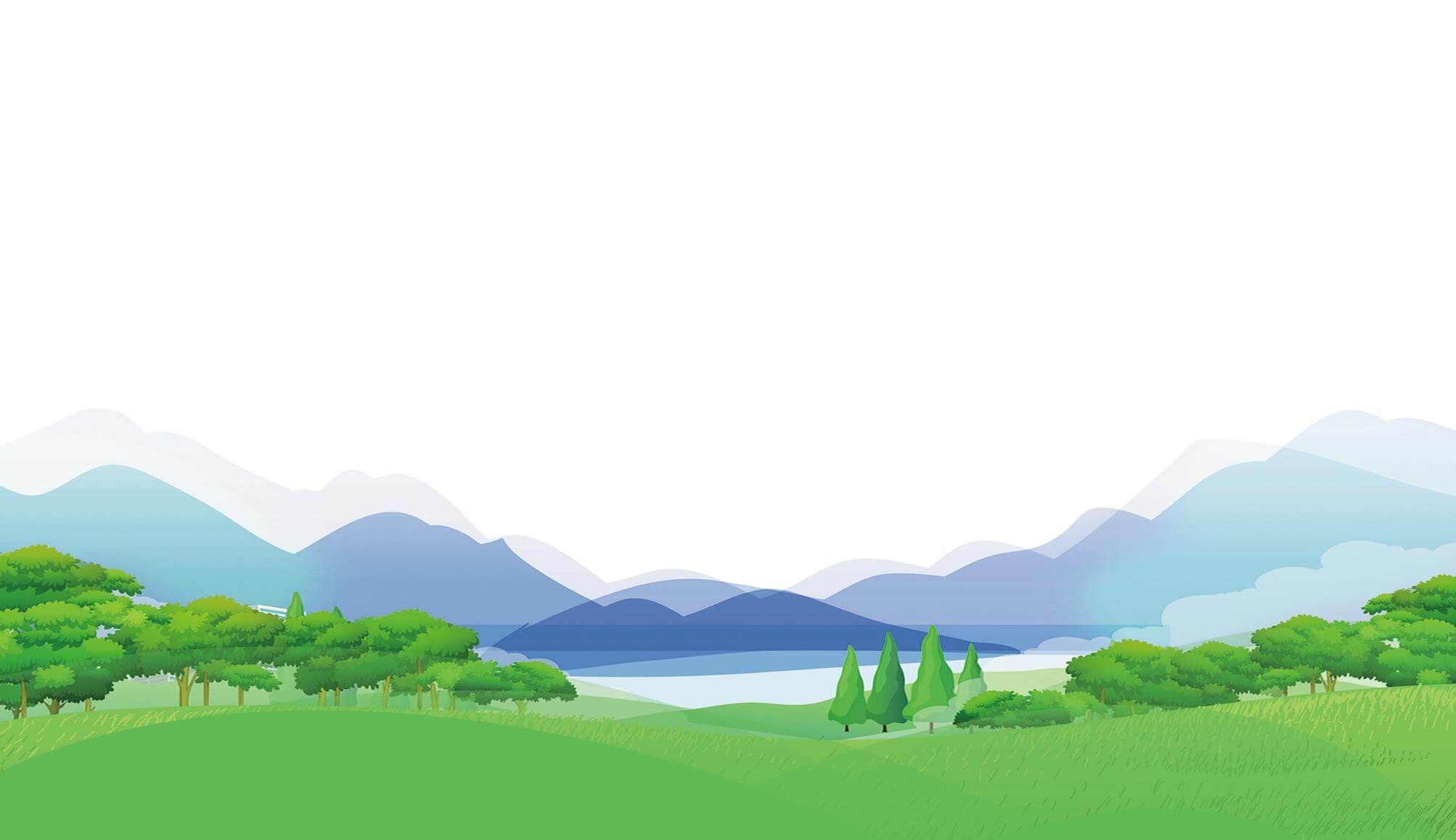 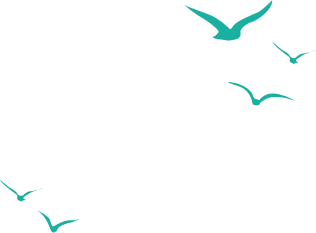 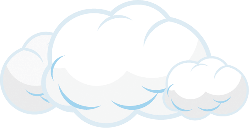 拥抱“双碳”战略
Environmental album cover
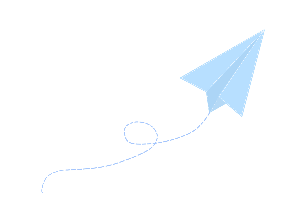 领跑绿色赛道
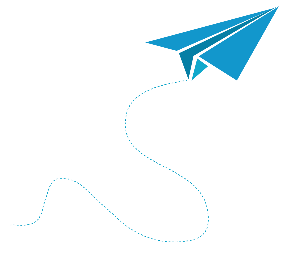 绿色环保主题PPT模板
您的内容打在这里，或者通过复制您的文本后，在此框中选择粘贴，并选择只保留文字。
XXX环保科技有限公司